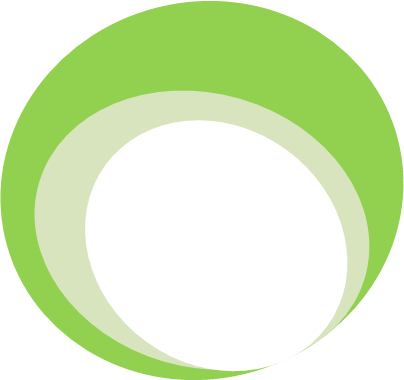 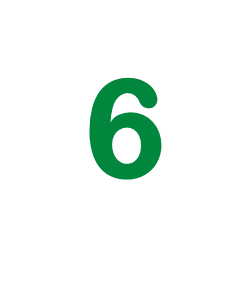 THIÊN NHIÊN KÌ THÚ
Bài
5
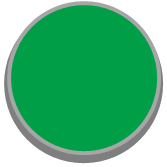 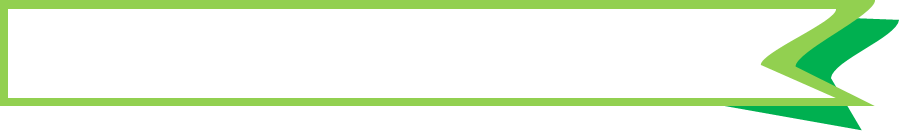 CÂY LIỄU DẺO DAI
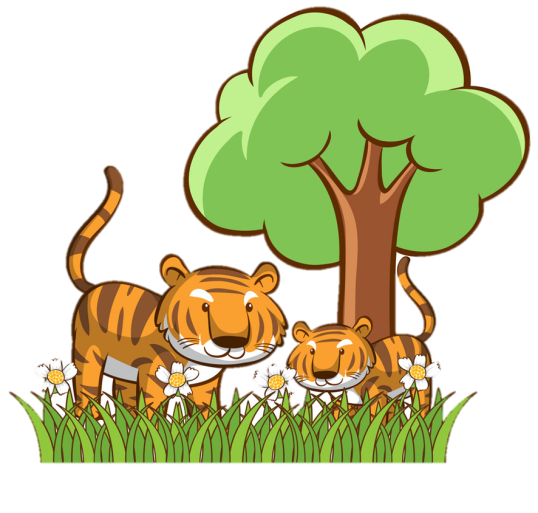 Quan sát tranh và dùng từ ngữ trong khung để nói theo tranh
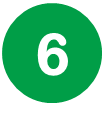 6
học sinh	    cây      xanh mát      nắng
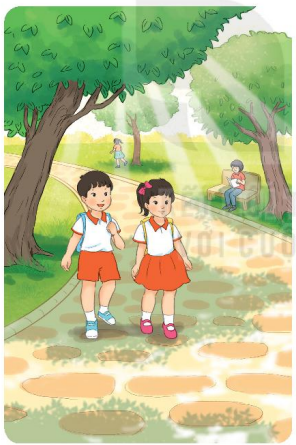 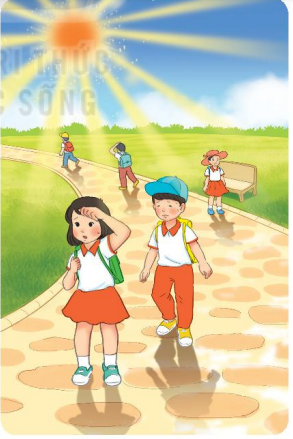 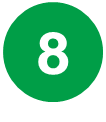 Chọn chữ phù hợp thay cho bông hoa
a. tr hay ch ?
chồi non
đũa  tre
trồng trọt
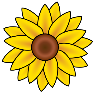 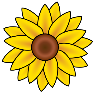 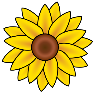 b. r hay d ?
rễ cây
mềm  dẻo
dễ dàng
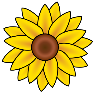 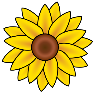 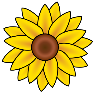 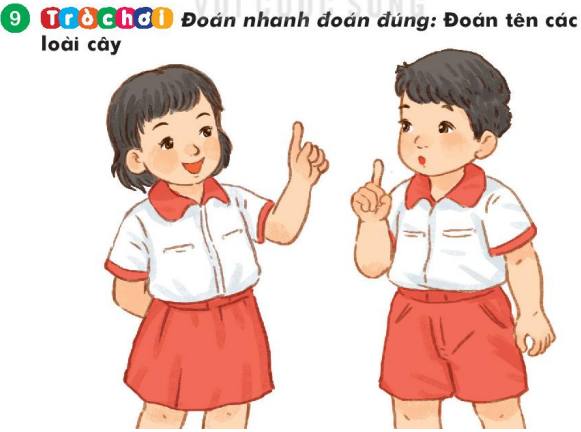 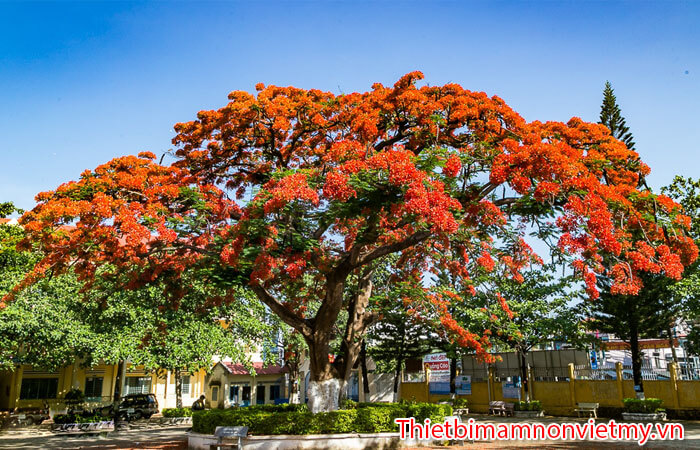 Cây gì tên có vần ươngGọi học trò nhớ vang trường tiếng ve?
Cây phượng
[Speaker Notes: Click vào quả cam để quay về]
Cây gì tên có vần ang
   Hè xanh, thu đỏ, đông sang trơ cành
               Tán xoà như chiếc ô xinh
Sân trường rợp bóng chúng mình vui chơi?
[Speaker Notes: Click vào quả cam để quay về]
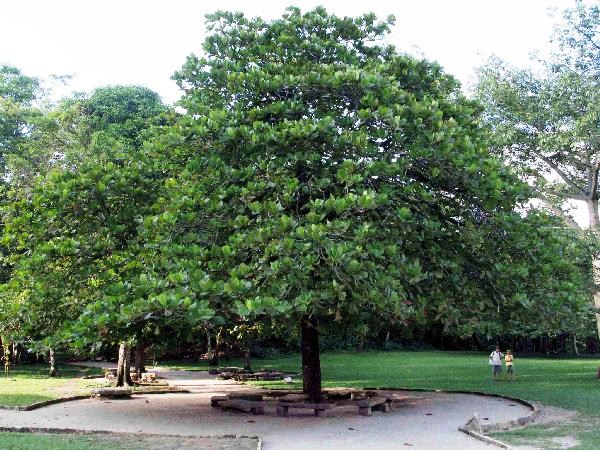 Cây bàng
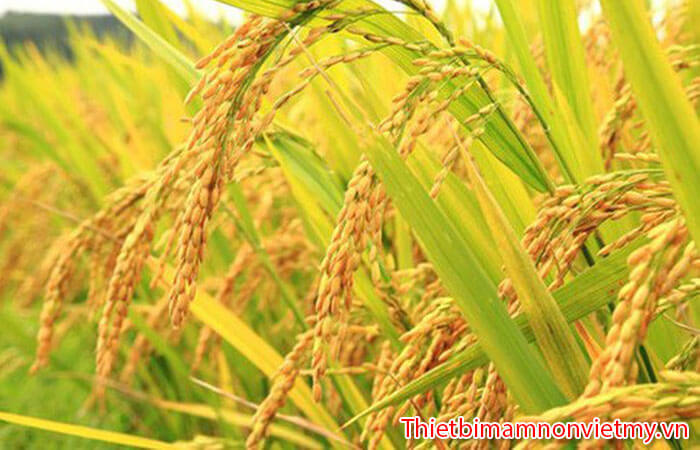 Cây gì nhỏ nhỏ    Hạt nó nuôi người   Chín vàng nơi nơi Dân làng đi hái ?
Cây lúa
[Speaker Notes: Click vào quả cam để quay về]
Cánh vàng nhị lớn
Quay hướng mặt trời
Hạt thơm béo ngậy
Mời bạn thử xơi.
Là hoa gì, hạt gì ?
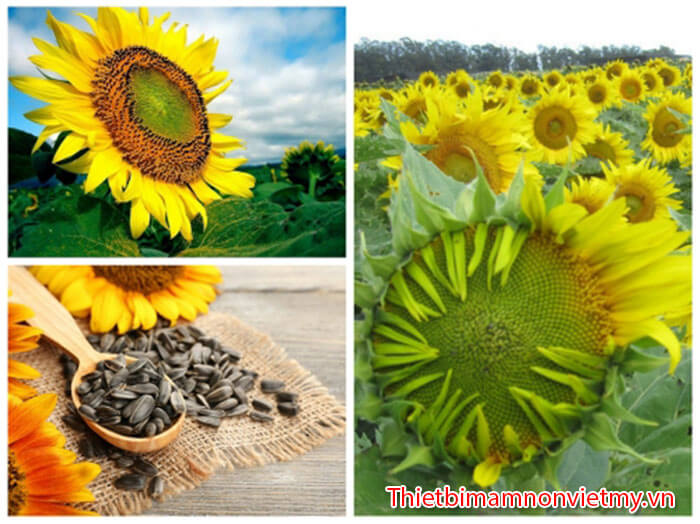 Hoa hướng dương, hạt hướng dương
Cây gì thân cao
Lá thưa răng lược
Ai đem nước ngọt
Đựng đầy quả xanh ?
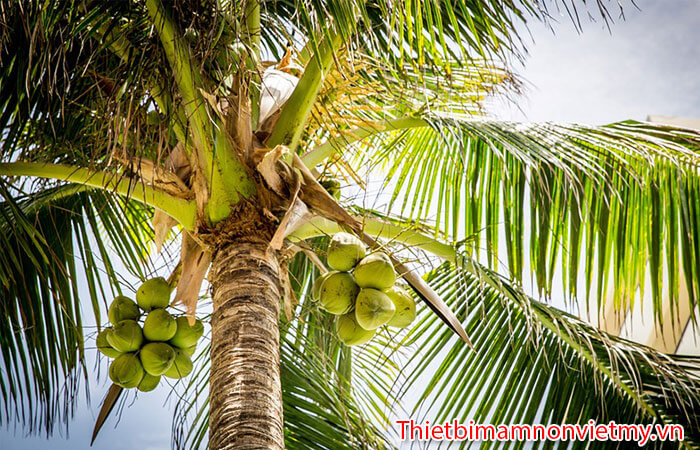 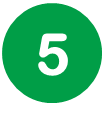 Chọn từ ngữ để hoàn thiện câu và viết câu vào vở
mềm mại
lắc lư
dẻo dai
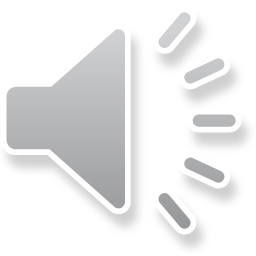 dễ gãy
xanh tốt
a. Cành liễu rủ lá trông (…..…….…) như một mái tóc.
b. Tập thể dục hằng ngày giúp cho cơ thể (..….…..)  .
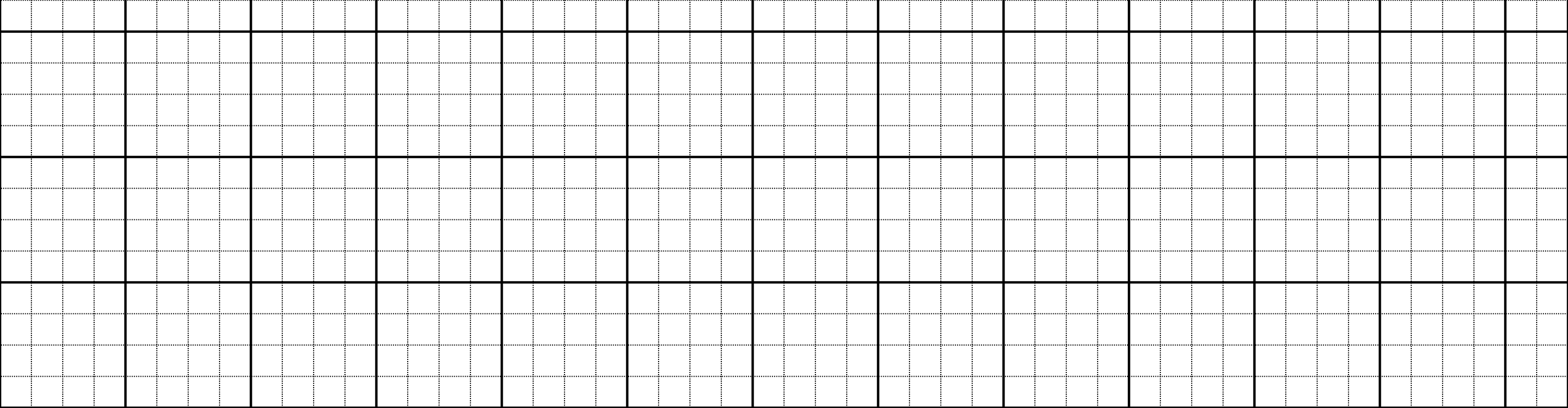 a. Cành liễu rủ lá trông mềm mại như
một mái tóc.
b. Tập thể dục hàng ngày giúp cơ thể
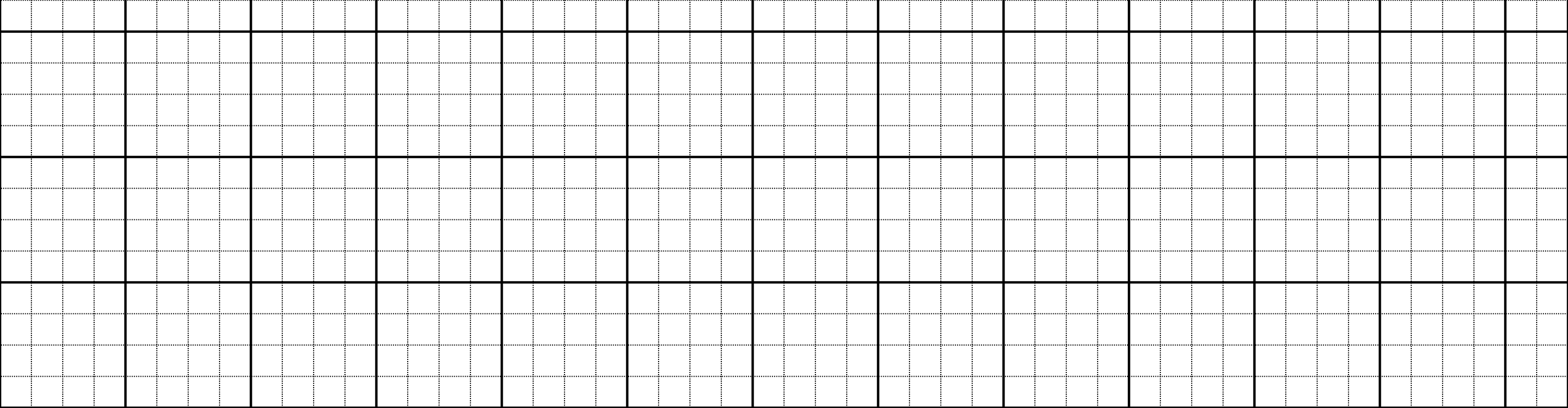 dẻo dai.
[Speaker Notes: GV chủ động HD HS nắm quy tắc chính tả cơ bản.]
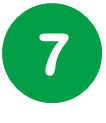 Nghe viết
Thân cây liễu không to nhưng dẻo dai. Cành liễu mềm mại, có thể chuyển động theo chiều gió. Vì vậy, cây không dễ bị gãy.
[Speaker Notes: Gọi HS đọc lại bài]
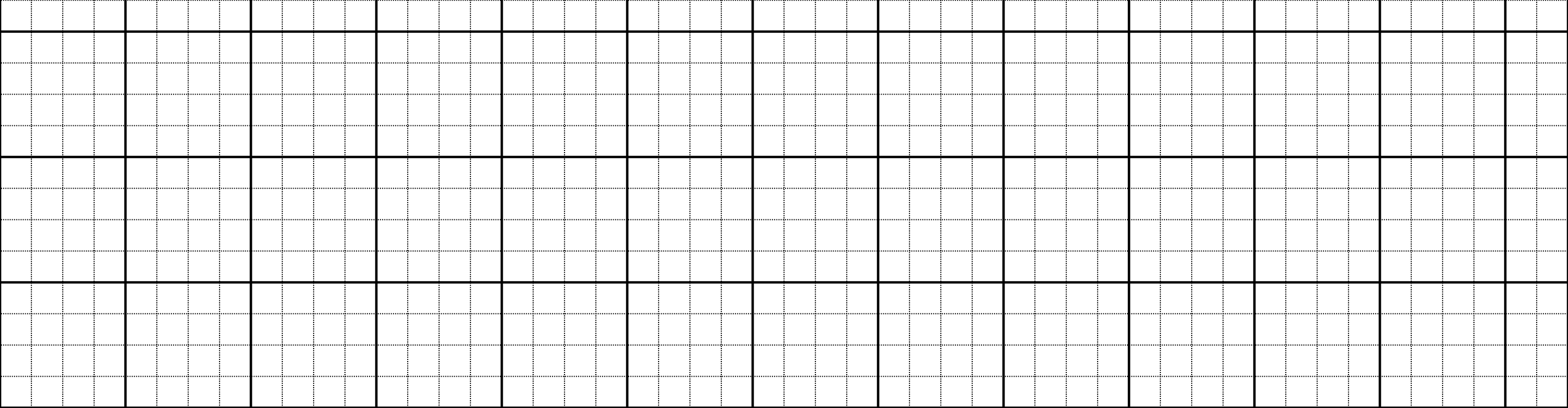 Thân cây liễu không to nhưng dẻo dai.
Cành liễu mềm mại, có thể chuyển động
theo chiều gió. Vì vậy, cây không dễ bị gãy.
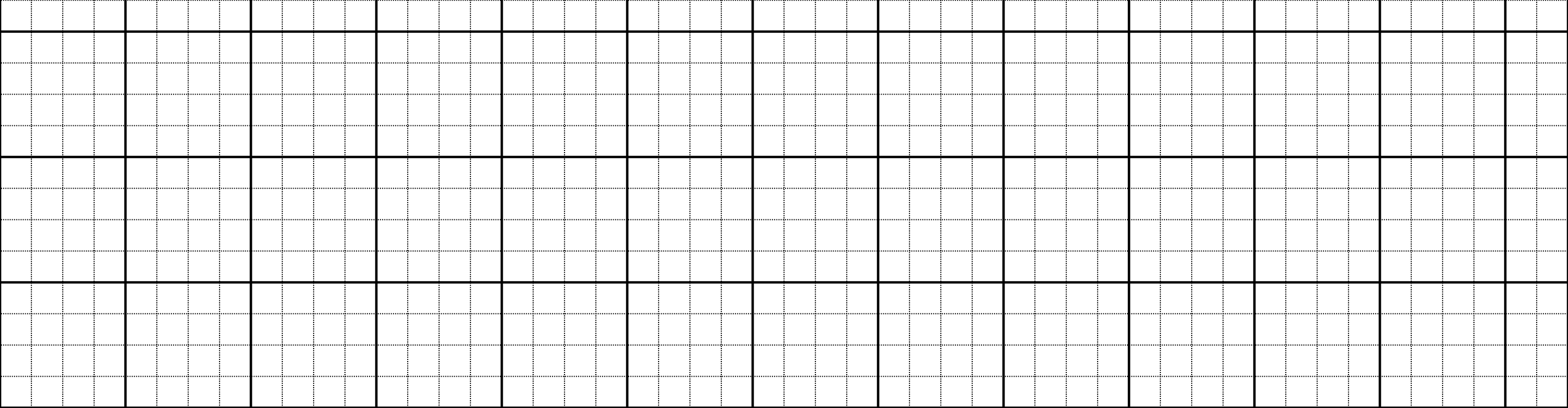 Dặn dò: Xem lại bài từ trang 118 đến trang 121.